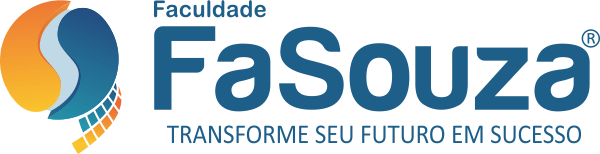 NT 3 - ROTINAS DE ADMINISTRAÇÃO DE PESSOAL
#vempraFaSouza
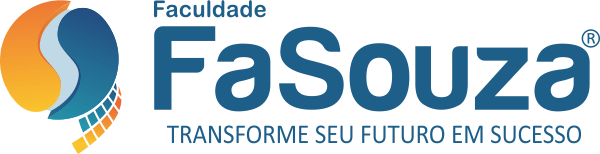 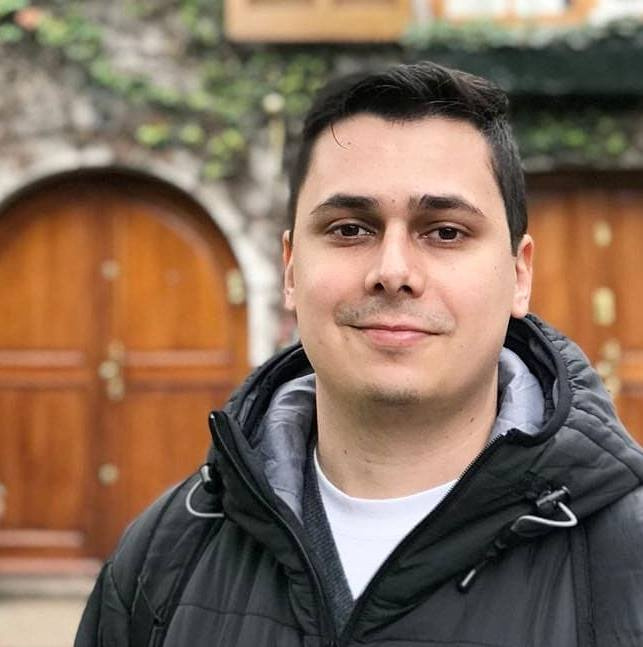 Professor Dennys Salomão Hid

Mestre em Administração PUC-SP

Ex-sócio de uma empresa de Treinamento & Desenvolvimento na área de varejo por 9 anos.
#vempraFaSouza
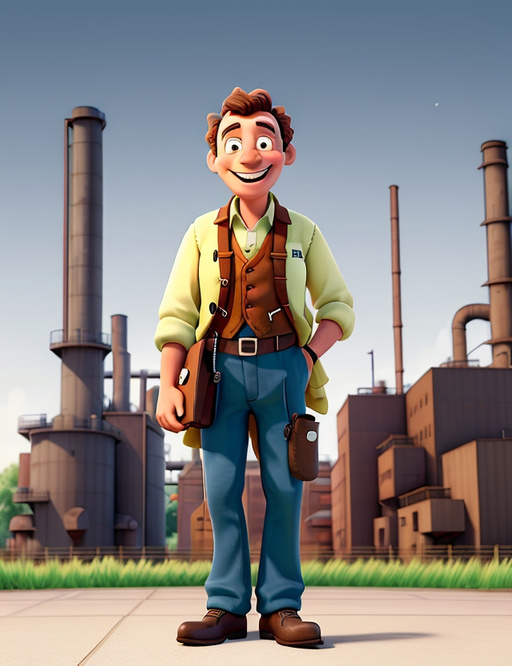 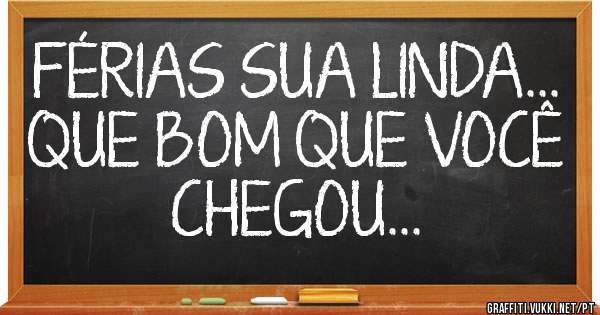 #vempraFaSouza
[Speaker Notes: Maximilian Karl Emil Weber foi um intelectual, jurista e economista alemão considerado um dos fundadores da Sociologia.]
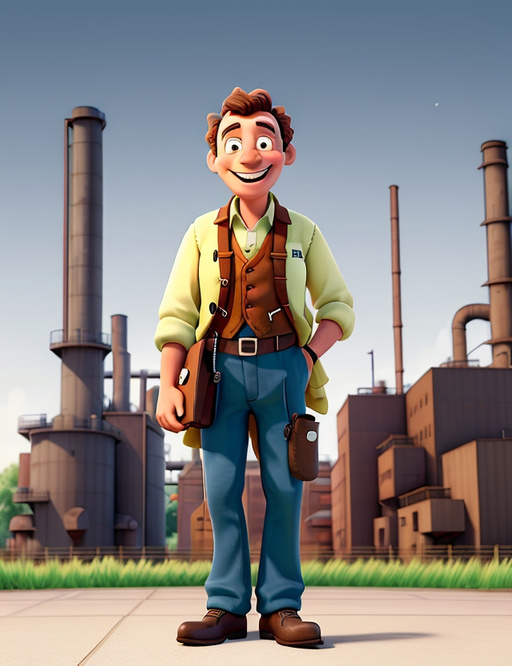 CURIOSIDADE SOBRE AS FÉRIAS

Origens no Reino Unido (19872): Início das Férias não remuneradas para trabalhadores industriais na Revolução industrial.

Contraste com os ricos: Trabalhadores buscam direito a férias devido ao trabalho árduo, enquanto a classe abastada desfrutava de descanso anual com viagens.

Concessão global (1919): Reconhecimento global do direito a férias após a primeira guerra mundial.
#vempraFaSouza
CURIOSIDADE SOBRE AS FÉRIAS

Regulamentação antecipada no Brasil (19889): Brasil sai na frente ao conceder férias remuneradas, estendendo-se no ano seguinte.

Comparação internacional (1925): Brasil é o segundo no mundo a conceder férias remuneradas, seguindo Inglaterra e Áustria.

Expansão no Brasil: Direito é ampliado para operários diaristas e ferroviários da central do Brasil.

Desafios na implementação: Algumas indústrias no Brasil enfrentam desafios de cumprimento, destacando a necessidade de fiscalização eficaz.
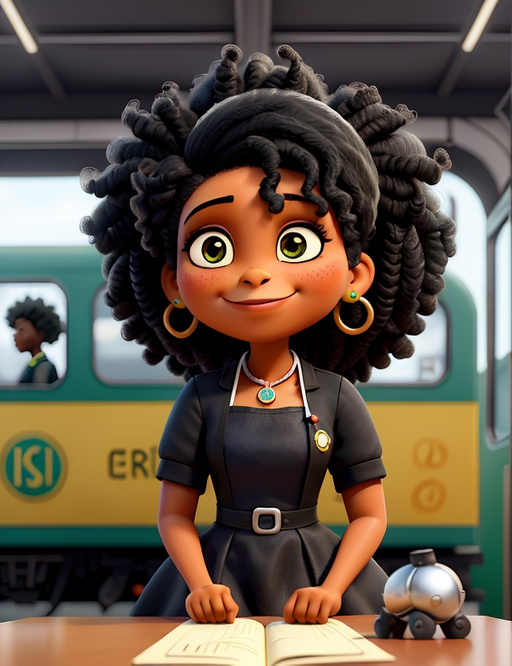 #vempraFaSouza
OBJETIVO DAS FÉRIAS

Ás férias, no Brasil, são um direito previsto pela Consolidação das Leis de Trabalho (CLT) e pela Constituição Federal. O objetivo é garantir aos colaboradores um período remunerado de descanso.

Descanso é o período de folga: tempo em que não se trabalha; repouso. Falta de ocupação; tempo dedicado ao ócio; vagas; maneira de se comportar que denota tranquilidade; sossego; paz de espírito. Ausência de pressa: em que há lentidão; morosidade.
#vempraFaSouza
DIREITOS E DEVERES

O trabalhador adquire direito a Férias após cada período de 12 meses (período aquisitivo) de vigência do contrato de trabalho, ou seja, conta-se o ano contratual, e não o ano civil (CLT, artigo 130)
04/07/2023
04/07/2024
#vempraFaSouza
DIREITOS E DEVERES

As férias serão concedidas por ato do empregador, em um só período nos 12 (doze) meses subsequentes à data em que o empregado tiver adquirido o direito. (CLT, artigo 134),
04/07/2023
04/07/2024
04/07/2025
#vempraFaSouza
Divisão das Férias
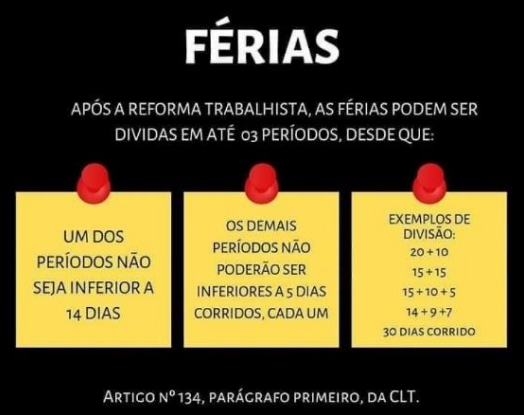 #vempraFaSouza
DIREITOS E DEVERES

O patrão decide quando o empregado tira férias.

Só o empregado pode solicitar a venda de férias

Pedido de venda deve ser feito até 15 dias antes do período aquisitivo.

Não pode vender mais do que 10 dias de férias.
#vempraFaSouza
ADIANTAMENTO DO 13° NAS FÉRIAS

Período de pagamento: Empresa pode efetuar o pagamento entre 1 de fevereiro e 30 de novembro.

Possibilidade de adiantamento: a empresa pode adiantar 50% do décimo terceiro com o pagamento das férias.

Condições para antecipação: adiantamento corresponde a 50% do salário do mês anterior às férias. 

Cálculo da gratificação: Acumulação mensal de 1/12 do décimo terceiro, baseado no salário mensal.
#vempraFaSouza
PERCA DO DIREITO DAS FÉRIAS
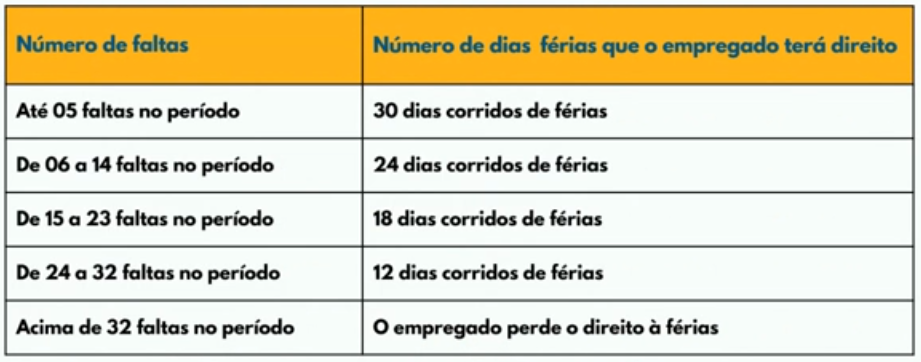 http://interface.com
#vempraFaSouza
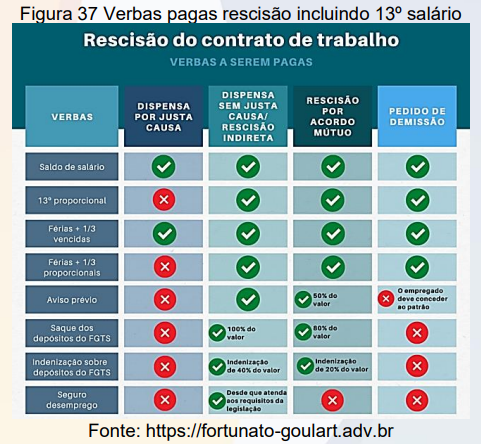 NÃO RECEBIMENTO DAS FÉRIAS
#vempraFaSouza
FÉRIAS VENCIDAS: IMPLICAÇÕES LEGAIS

Ilegalidade de férias vencidas – Acúmulo de férias, conhecidas como férias vencidas é considerado ilegal.

Obrigação do empregador – Empregador deve pagar o valor das férias em dobro e conceder o período de descanso ao colaborador.

Consequência do não pagamento – multas substanciais, intervenções e até mesmo a interdição da empresa podem ocorrer.

Importância da conformidade – observar as normas trabalhistas é crucial para evitar penalidades legais e garantir um ambiente de trabalho saudável.
#vempraFaSouza
FÉRIAS VENCIDAS: IMPLICAÇÕES LEGAIS

Ilegalidade de férias vencidas – Acúmulo de férias, conhecidas como férias vencidas é considerado ilegal.

Obrigação do empregador – Empregador deve pagar o valor das férias em dobro e conceder o período de descanso ao colaborador.

Consequência do não pagamento – multas substanciais, intervenções e até mesmo a interdição da empresa podem ocorrer.

Importância da conformidade – observar as normas trabalhistas é crucial para evitar penalidades legais e garantir um ambiente de trabalho saudável.
#vempraFaSouza
Dennys Salomão Hid
Boas férias & Obrigado!